Decoupling training session with Market Participants
Decoupling training session with Market Participants
SDAC Information package
Operations Committee (OPSCOM)
Contents
Background & Goal
Date and timeslot
Scenario: Full decoupling of SDAC
Operational process and timings
Coordination 
Evaluation and reporting

Backup: Fallback Solutions per Interconnector and Bidding Zone
1) Background & Goal
SDAC Operations
Since the go-live of Multi Regional Coupling (MRC, jointly with 4M MC forming SDAC) in 2014, more than 3,300 successful market coupling sessions have been conducted. 
In the last 4 years, four major incidents have happened that led to a partial decoupling of the SDAC Market. 
As part of the SDAC evaluation of these incidents, recommendations have been made to perform training sessions involving all operational parties (Transmission System Operators [TSOs], Nominated Electricity Market Operators [NEMOs], Central Clearing Parties, Shadow Auction entities, etc.) including Market Participants. 
In addition, EFET & EURELECTRIC on behalf of the Market Participants have requested for realistic decoupling training sessions.

Goal
This training session is organized to give all parties involved the opportunity to validate that they are properly prepared to handle such a day-ahead market decoupling incident in real operations and real-life conditions.
2) Date and timeslot
Date
11/05/2023

Delivery day 
12/05/2023

Timeslot
11:00-17:00 CEST (NEMO Order book Gate Closure Time at 13:00)
3) Scenario: Full decoupling of SDAC
Full vs partial decoupling
Because of all the operational mitigating measures in place, a partial decoupling is more likely to occur than a full decoupling.
However, in order to make the training session interesting for all participating parties, it has been decided to train for a full decoupling scenario.
After the SDAC full decoupling is declared, fallback mechanisms will be activated, where applicable, such as: Shadow/Explicit Auctions, local auctions or regional coupled auctions run by NEMOs. 

How it will be simulated 
There are various issues that can lead to a full decoupling of SDAC.
Based on 8 years of DA Market Coupling operations, starting with NWE, subsequently MRC, and now SDAC, we have decided to simulate:
That there are technical issues with the central calculation process, meaning that no market coupling results will be available at SDAC level.
Issues resulting in a full decoupling will be triggered
The TSOs, NEMOs and JAO will handle everything in line with the procedures.
The market participants are expected to respond/act, based on the operational messages from their respective NEMOs and JAO, exactly like in real operations.
The complete process chain will be addressed (incl. nomination and matching). 
Except for Nordic market participants, which are not required to nominate towards eSett following the Nordic-Baltic regional coupling
4) Operational process and timings 1/3as described in the operational procedures
Normal process and timings










To start with, the TSOs provide cross border interconnector capacities to the coupling system (PMB, meaning PCR Matcher Broker) via NEMOs systems and Market Participants send orders for buying and/or selling through the Local Trading System of their NEMO. 
At 12:00 (production time), the local order books of each NEMO are closed and submitted to the PMB, which subsequently starts the calculation with the EUPHEMIA algorithm. The results of this calculation are subsequently shared and validated by each NEMO before the results can be published towards Market Participants with a preliminary status. After a last round of validations (mainly performed by the TSOs) the results are confirmed as firm and final.
Once the results are firm, they are sent to the Shipping Agents who will nominate towards the TSOs.
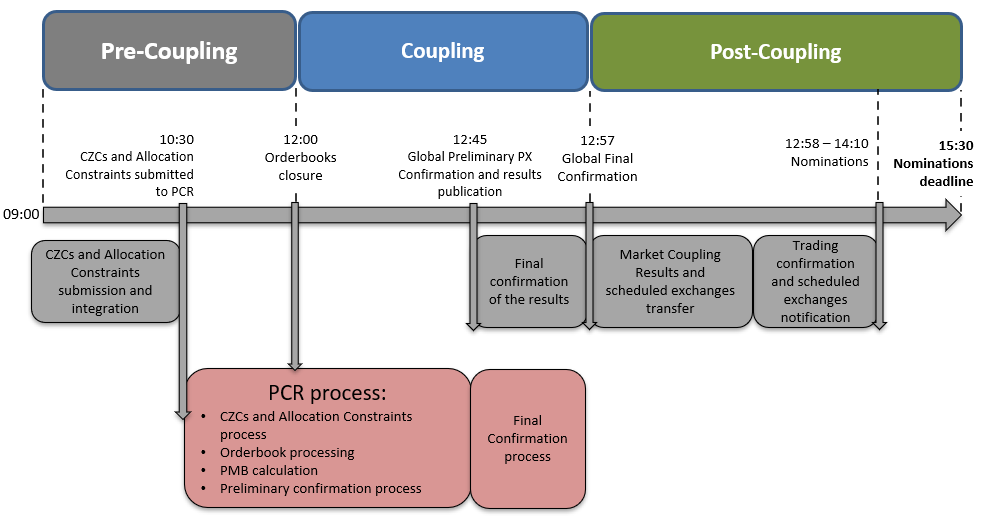 4) Operational process and timings 2/3
Production
Testing
Pre-Coupling
09:00	11:00	Start of the Market Coupling Session
09:00	XX:XX	TSOs start computing and matching the CZC values 
09:15	-	Latest Time start an IC for issues in the Configuration Synchronization step
09:45	-	Deadline to skip the Configuration Synchronization step
10:30	-	Target Time for submitting the Network Data in the PMB
11:00	-	Latest time to start an IC for missing Network Data (TSOs can join the call)
11:15	-	Risk of Partial Decoupling for one or more interconnectors (at regional level)
11:30	-	Deadline to declare the Partial Decoupling for an interconnector (at regional level)

12:00		13:00		NEMO Order book Gate Closure Time
12:10	13:10 ** 	PMB GCT // Reception of all Order Data files in PMBs  Start of Calculation
12:25	-	Latest Time to start an IC for Order Data-related reasons (TSOs can join the call)
12:40	-	Deadline to send the message for Risk of Partial Decoupling
12:27		-		End of Calculation
12:29	-	Reception of Results in NEMO Local systems + Start of 12 min Confirmation process
12:41	-	Deadline to send the Preliminary Confirmations  Generation of GPC
12:45		-	Publication of Preliminary Results and sending to the TSOs  
		-	Start of 12 min Final Confirmation process
		13:05	Message ExC_02: 	Delay in Market Coupling Results publication  MPs invited to update 
			Shadow Auction bids* and UMM_01a
12:57	-	Deadline to send the Final Confirmations
12:57	-	Reception of all Final Confirmations in the PMB  Generation of GFC
12:57	-	Reception of Global Final Confirmation in local PMBs
12:58	-	Publication of Final Results  Start of Notification Process
13:15	13:15	Latest time to Start an IC and invite TSOs
13:50	13:50	Deadline to send the message for Risk of Full Decoupling to the TSOs/market
		Message ExC_03b: Further delay Market coupling session and risk of Full decoupling 
		 MPs invited to update Shadow Auction bids* 
14:10	14:10	Closure of shadow auction bidding process by JAO
14:20	14:20	Deadline to declare the SDAC Full Decoupling
		Message ExC_04b: Declaration of the Full decoupling

*For borders where Shadow Auctions apply only
** go to manual and leave the calculation not start (as it would be a general failure of everything)
*** In case of production issues, the test will be cancelled no later than 13:30
Coupling
5) Coordination
Registration process 
In case applicable, the respective NEMO(s) and/or JAO will contact the market participants regarding the process to follow.
JAO: MPs should register for the test with JAO by sending the email to helpdesk@jao.eu. Deadline to register is 26/04.  

Environments to connect to
JAO: For MPs, the JAO eCAT test platform

Connectivity establishment
JAO: Connectivity will be made available for the JAO eCAT test platform a few days before the training.

Nomination: all TSOs agree to follow production timeline.
6) Evaluation and reporting
Evaluation
In order to jointly learn and profit as much as possible from this joint training session, it is foreseen to evaluate the session and to address the following questions
What went well?
What needs more attention?
Need for more training sessions?
Ideas for the future? 

Reporting
The findings will be captured in a report that will be shared in due time.
Backup slide 1: Fallback solution per Interconnector
Options
Depending on the Interconnector/border, the following Fallback solutions may be used: 
Capacity goes to Intraday;
Day Ahead Explicit auction;
Shadow auction via JAO;
Capacity goes back to the interconnector owner.
Regional Coupling (implicit allocation)
*In the Fallback Allocation Mechanism, the NO2 bidding zone will be used (i.e. not the NO2A virtual bidding zone)
Backup slide 2: Fallback solution per Bidding Zone
Options
Depending on the local/regional procedures, the following Fallback solutions may be used: 
Local auctions run by the relevant NEMOs
Regional Coupling (implicit allocation)